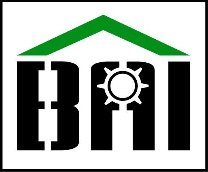 Erfaringer med test og prøver på BAI´s område
Fra trepartsaftalen
Virksomhederne efterspørger fleksible og effektive uddannelsestilbud med højt læringsudbytte. 
Anvendelse af test/prøver kan bidrage til, at læringsudbyttet for kursisterne styrkes, samtidig med at test/prøver kan være med til at øge tilliden til den bedømmelse, der foregår på kurset og til de beviser, der udstedes. 
Det langsigtede mål er, at flere på arbejdsmarkedet kan dokumentere deres kompetencer og dermed øge muligheden for mobilitet og tilpasning på arbejdsmarkedet.
Fra trepartsaftalen
Indføre et generelt krav om, at offentligt udbudte AMU-kurser skal afsluttes med en prøve med henblik på at styrke overførbarheden, kvaliteten og validiteten i voksen- og efteruddannelsestilbuddene.
Prøverne skal knyttes op på den enkelte uddannelses tilrettelæggelsesform og indhold.
Prøverne skal være centralt stillede af efteruddannelsesudvalgene, som får til opgave at stå for udvikling af test og afprøvningsværktøjer i samarbejde med relevante myndigheder og skoler. 
Prøveafholdelsen skal ske i naturlig forlængelse af kurset i et enkelt format og uden brug af censor.
Fra trepartsaftalen
Parterne får derudover til opgave at være garanter for, at afprøvningen anerkendes på arbejdsmarkedet inden for de jobområder og jobfunktioner, som kurset retter sig imod.
Den enkelte uddannelsesinstitution skal sikre, at der tilbydes prøver.
Dertil skal uddannelsesinstitutionerne kunne opgøre, hvor mange elever der består prøverne, så der løbende kan udarbejdes en kvalitetsvurdering af skolerne. Denne kan fx indgå i en dialog om, hvorvidt skolerne skal bevare deres udbudsret ved udbudsrunderne.
Det skal være muligt at tage en prøve igen eller tage kurset forfra, hvis man ikke består den afsluttende prøve i første forsøg.
Erfaringer med test
Certifikat-, kontrakt- og eksamensuddannelser
AMU´s målgruppe: Mange har problemer med at regne, læse og skrive, men ser positivt på prøver. Der er ingen grund til at have berøringsangst overfor målgruppen. Dog har præsentationen, forberedelsen og præmisserne stor betydning.
Faglærere ønsker prøver som redskab i undervisningen og har i et vist omfang allerede anvendt selvudviklede prøver
Prøver virker disciplinerende og prøver kan anvendes med et læringssigte
Prøver lader ikke til at være en barriere for lyst til uddannelse
Erfaringer med test
Ensartethed i niveau og undervisning på tværs af skoler – gennemsigtighed for brugerne af AMU
Anerkendelse af uddannelserne i branchen og i det øvrige uddannelsessystem
Styrker læring og dokumenterer
Der skal stadig være kursisten og læringen der skal være i centrum og være udgangspunktet
Kursisterne skal være sikre på, hvad det er der er måleparametre, vurderingskriterier mv.
Opgaver
Central udvikling af ”gode” test, der gennemføres uden at det går på bekostning af undervisningen
Det der undervises i, og det der testes, skal harmonere – undervisningsmateriale/undervisningsplaner
Konsekvenser af testresultater fastlægges
Omfang af tests - hvilke kurser skal/bør fritages 
Anvendte digitale systemer/platforme
Forberedelse, indhold og feedback
Formålet med prøve og test skal være synligt og klart før kursusstart
Prøven eller testen skal afspejle det der er undervist i
Vurderingskriterier skal være tydelige for kursisten
Forbered kursisterne på prøve og niveau
Feedback på prøveresultat og konsekvenser
At præsentere prøven på en hensigtsmæssig måde er en pædagogisk opgave